Georgia O’Keeffe
1887 - 1986
American
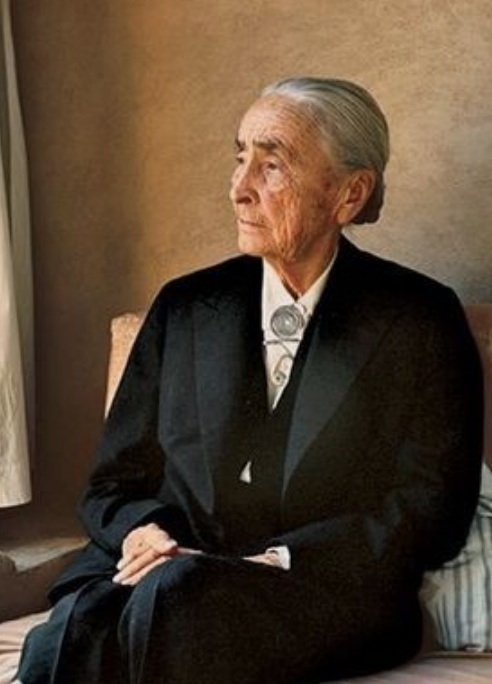 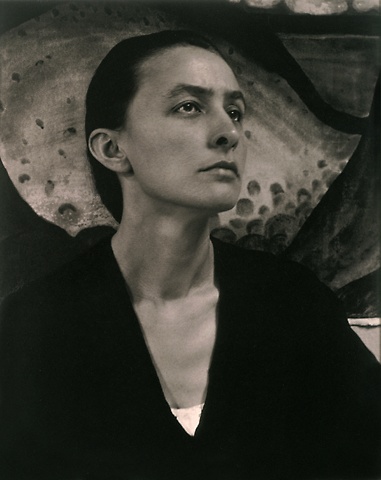 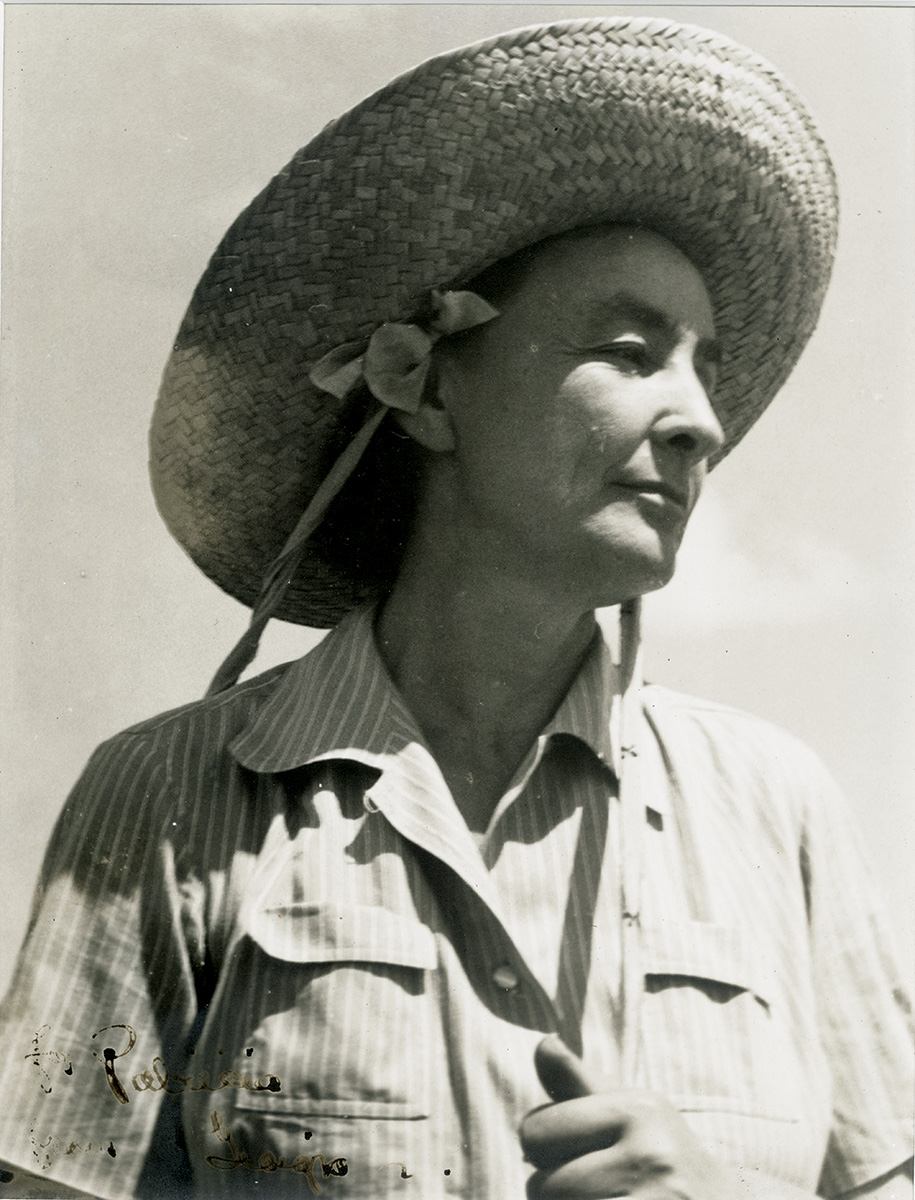 1918/21
1980’s
1939
Bella Donna 
1939 
Oil on canvas 
36 1/4 x 30 1/8 in.
White Bird of Paradise
1939
Oil on canvas
19 x 16”
https://collections.okeeffemuseum.org/object/1148/
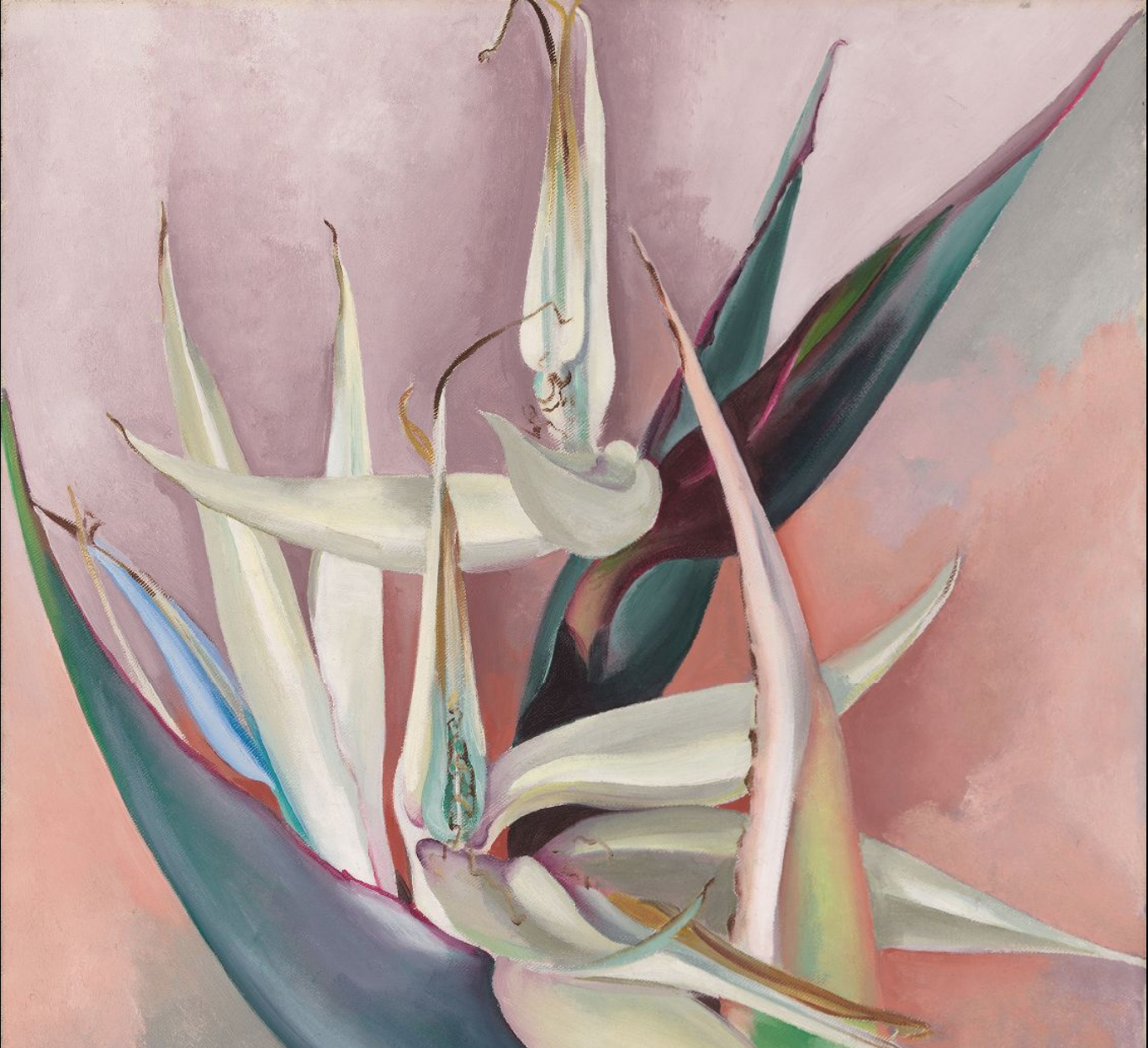 Calla Lilies
1924 
Oil on canvas, 
16 x 12 in.
Two Calla Lily on Pink
1928
Oil on canvas
40 × 30 inches (101.6 × 76.2 cm)
Light Iris
1924 
Oil on canvas
40 x 30”
White Iris
1930
Oil on canvas
40 x 30”
Jimson Weed/White Flower No. 1 
1932Oil paint on canvas48 x 40 inches
https://www.tate.org.uk/press/press-releases/georgia-okeeffe-0
Purple Leaves
1922
Oil on canvas
9 x 12 x 3/8 inches
Jack-in-the-Pulpit No. 3
1930
Oil on canvas
40 x 30”
Jack-in-the-Pulpit No. 5
1930
Oil on canvas
40 x 30”
Yellow Cactus
1929 
Oil on canvas 
30 x 42”
An Orchid
1941
Pastel on paper
27 5/8 x 21 ¾”
Petunias
1925
Oil on Hardboard
18 x 30”
YELLOW JONQUILS #3
1936
oil on canvas
30¼ x 40¼ inches
Jonquils 1
1936
Oil on canvas
16 by 22 in.
Blue Morning Glories
1935
Narcissa’s Last Orchid
1941 
Pastel 
54.5 x 69.1 cm.
Series I—No. 2
1918Oil on board20 × 17 in. (50.8 × 43.18 cm)
Poppies
1950Oil on canvas36 × 30 in. (91.44 × 76.2 cm)
Hibiscus With Plumeria 
1939 
40 x 30”
Oil on canvas
Cos Cob
1926
Oil on canvas
16" x 12 in.
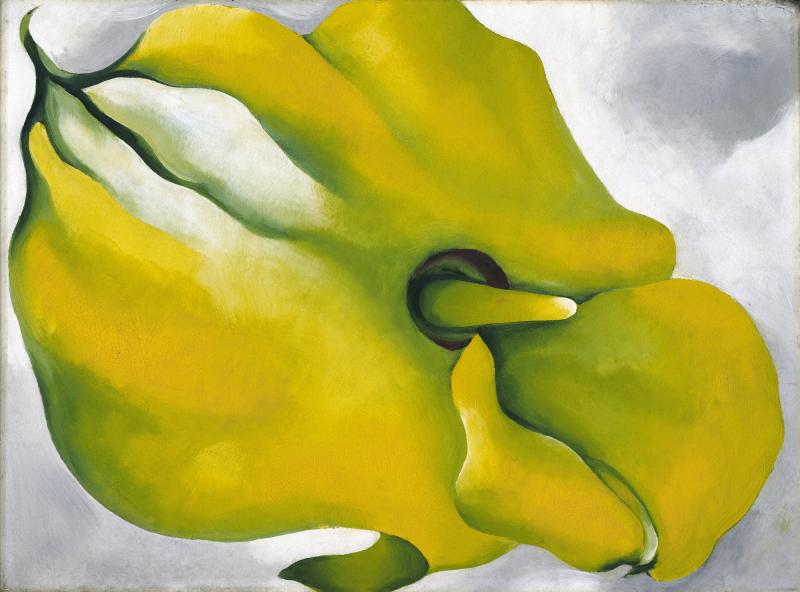 Yellow Calla
1926
oil on fiberboard 
9 x 12 3/4 in. (22.9 x 32.4 cm
Oriental Poppies 
1927
Oil on canvas
Poppy 1927
Oil on canvas
30 x 36”
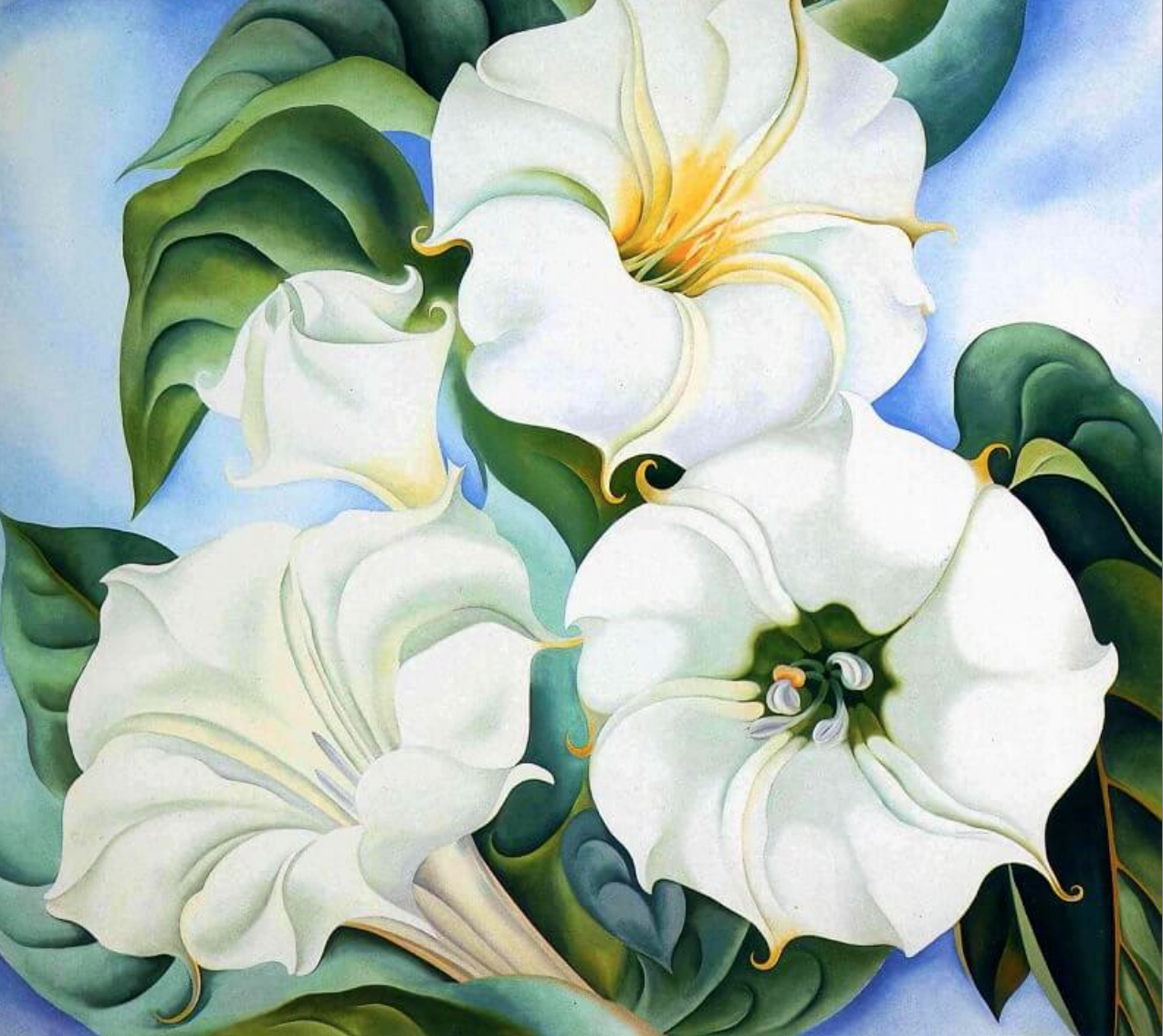 Jimson Weed
1936-37
oil on linen
70 x 83 1/2 in.
Blue Flower
1918
Pastel on paper mounted to cardboard
20 x 16 in.
Yellow Sweet Pea
1925
Pastel on paperboard26 1/2 by 19 3/8 in.
Petunia, No. 2 
1924
Oil on canvas
76.2cm by 91.44cm
Petunia II
1924
Oil on canvas
 36 1/16 x 30 1/8 inches
Petunia
1925
oil on canvas
11 x 14.5”
Squash Blossom 
1925
oil on board 
18 x 13½ in.
White Rose with Larkspur No. 2
1927
Oil on Canvas
101.6 x 76.2 cm (40 x 30 in.)
Oak Leaves, Pink and Gray 
1929 Oil on canvas 
33 ⅛ x 18  inches
Green Oak Leaves
1923
Oil on Canvas
80 x 62 cm (31.5 x 24.4”)